أهْلًا وَسْهْلًا بِكُم 
مِن جديد أَصْدِقائي الْعَباقِرة.
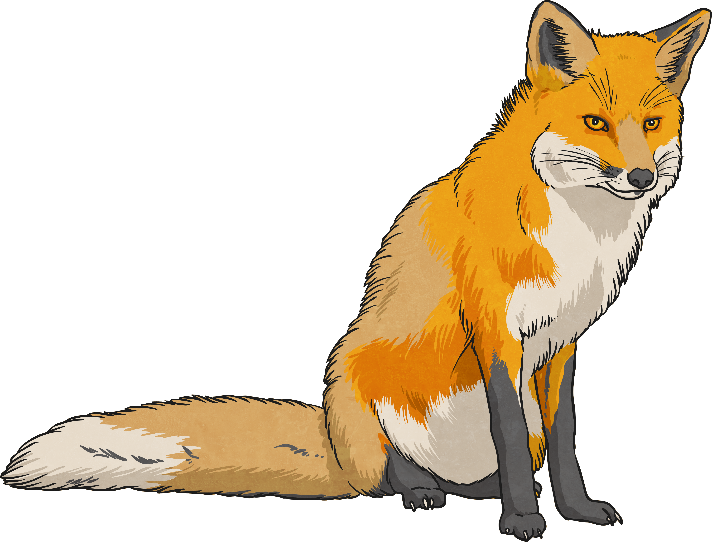 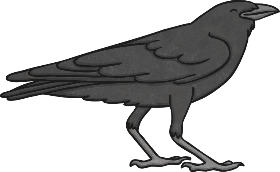 الْيــوم
التَّاريخ
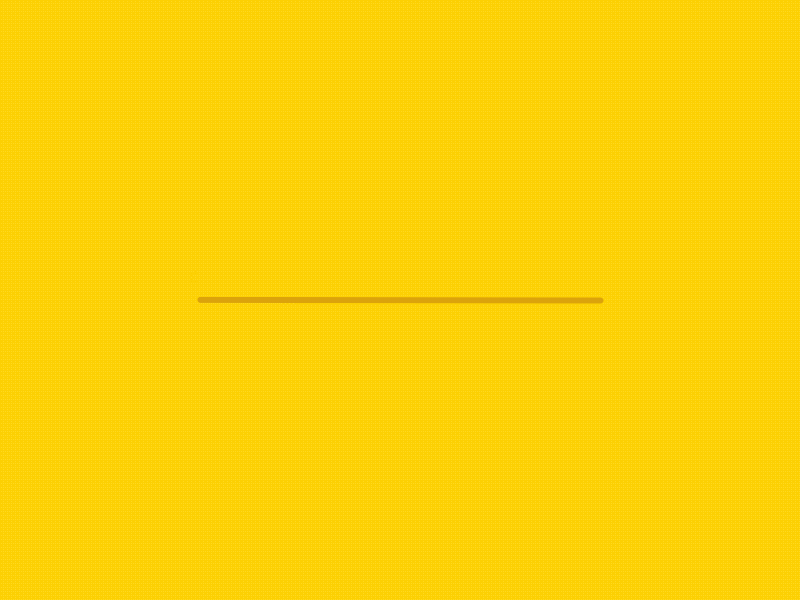 15/8/2021
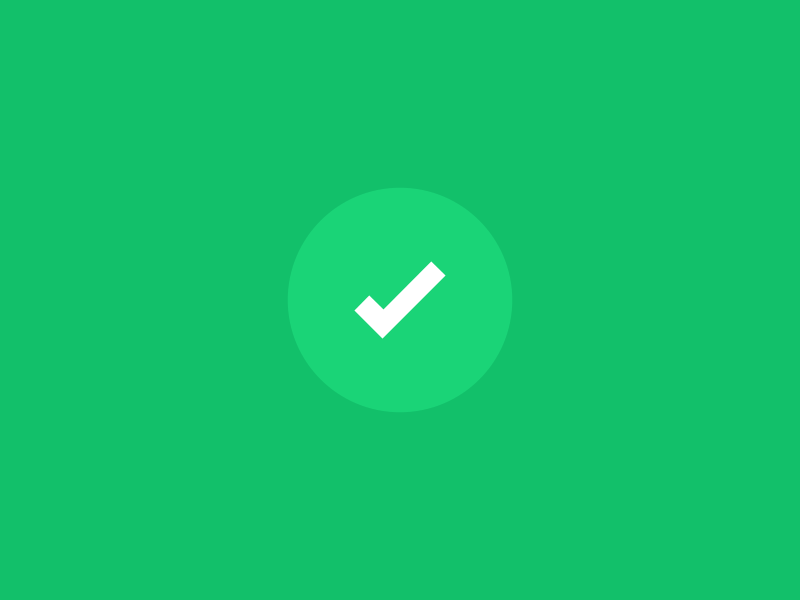 الأربعاء
6/ صفر/1443
حِكْمَة الأسبوع
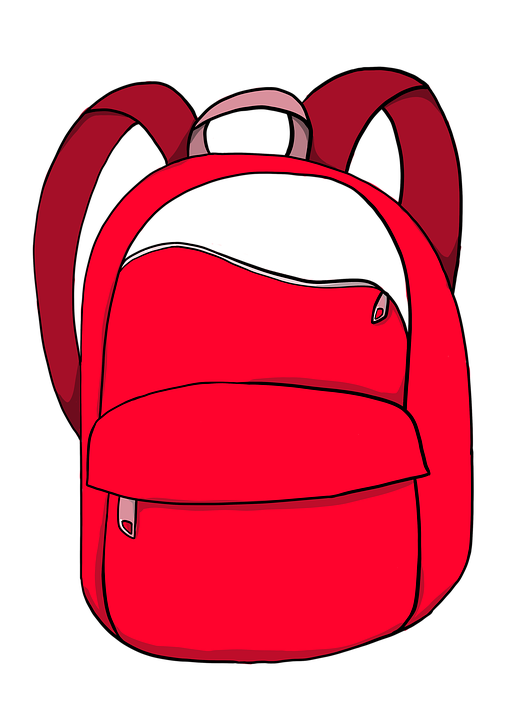 الْعَقْل السَّليم في الْجِسْم السَّليم
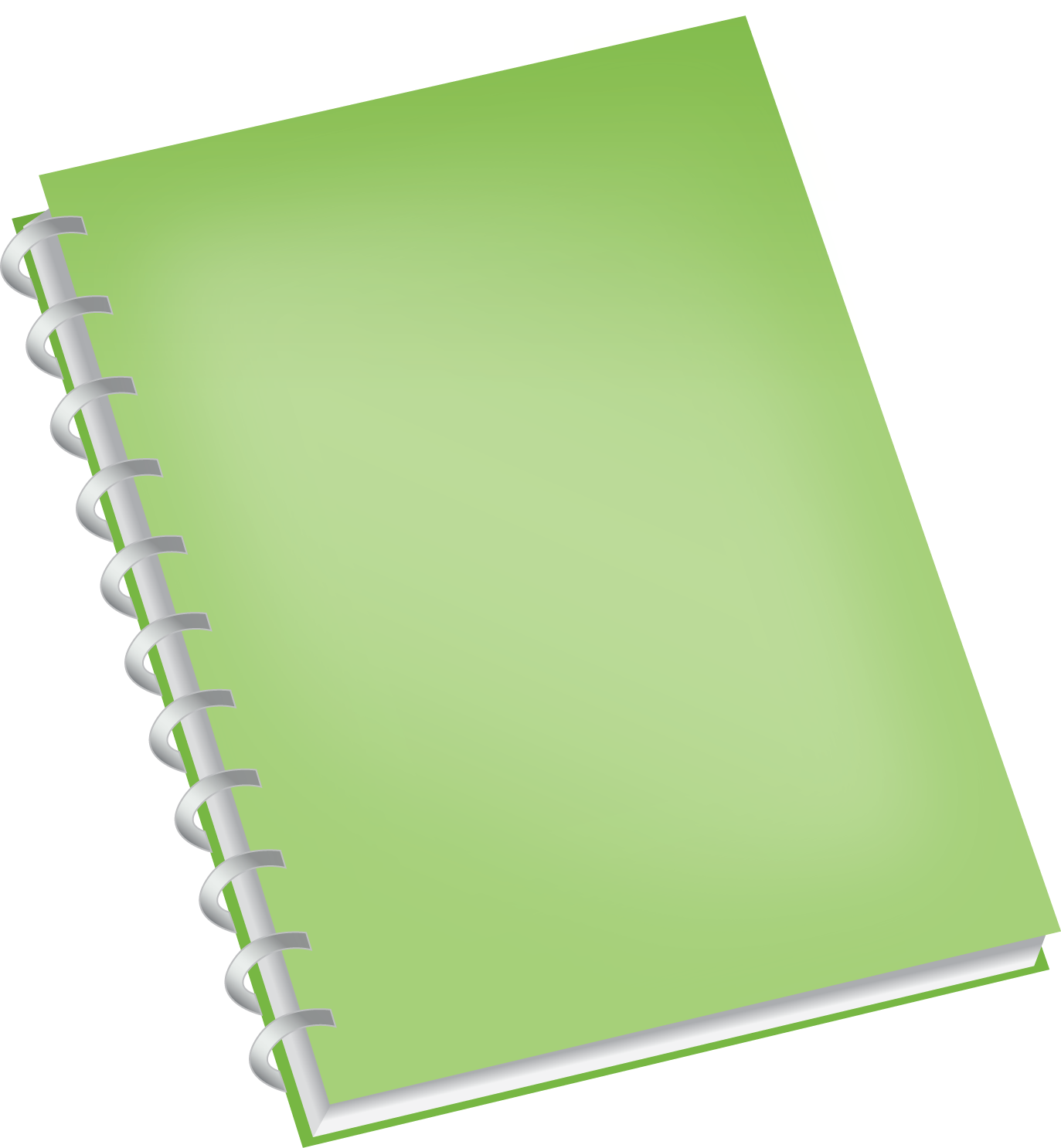 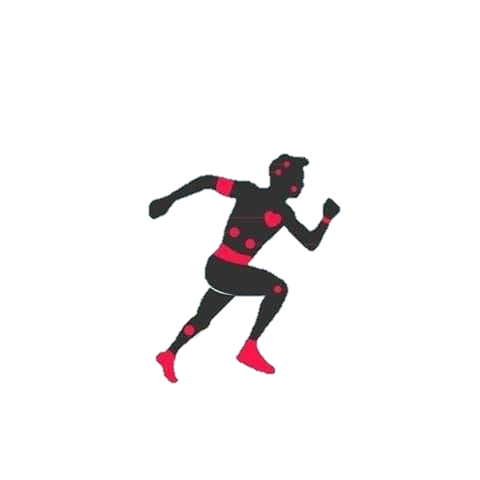 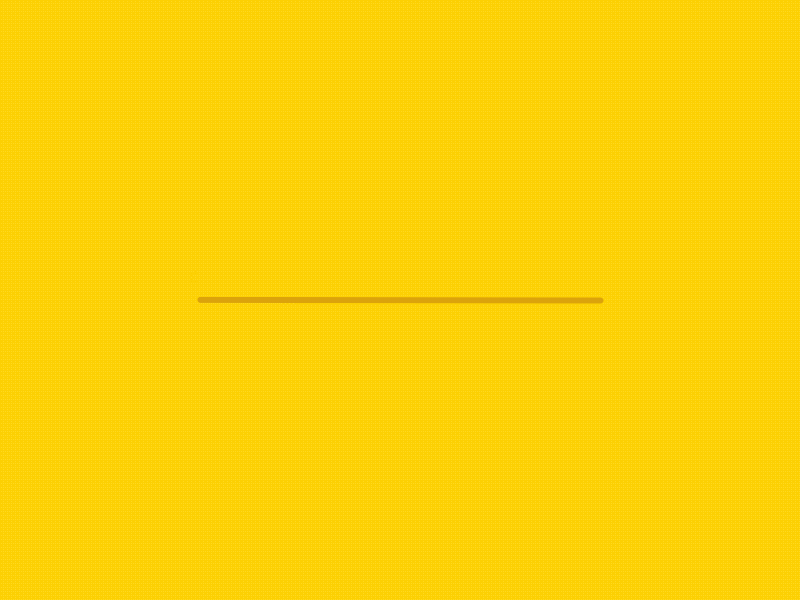 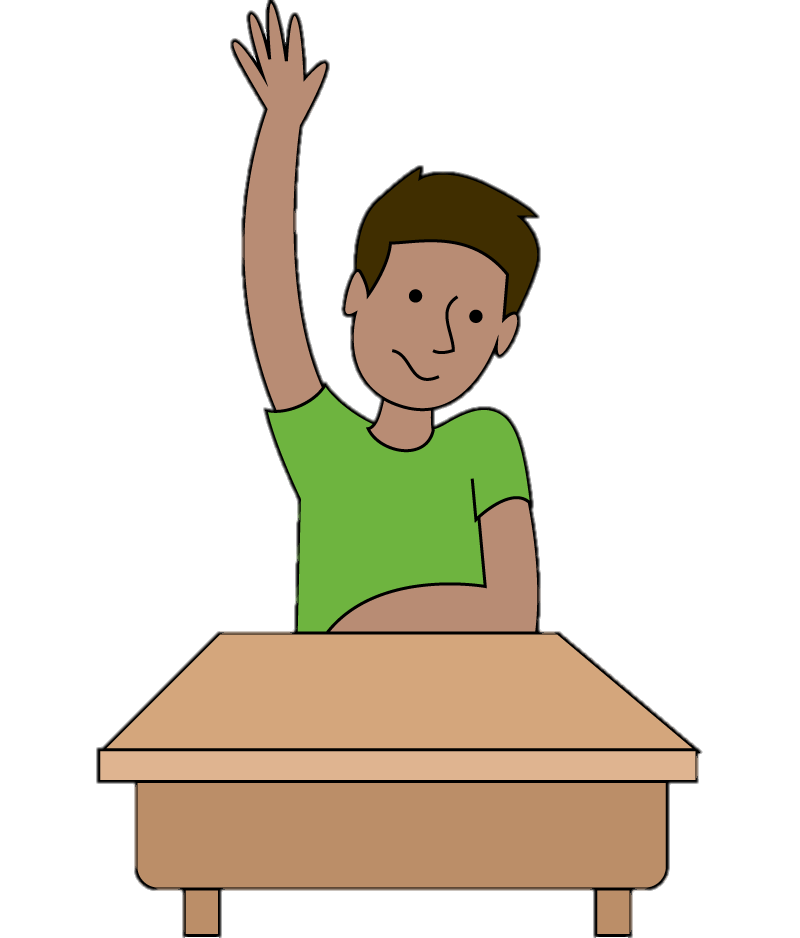 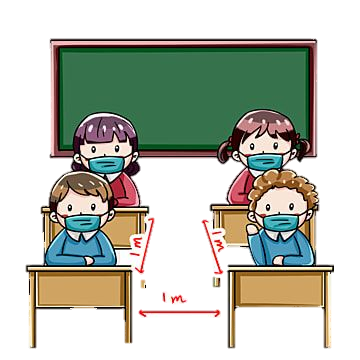 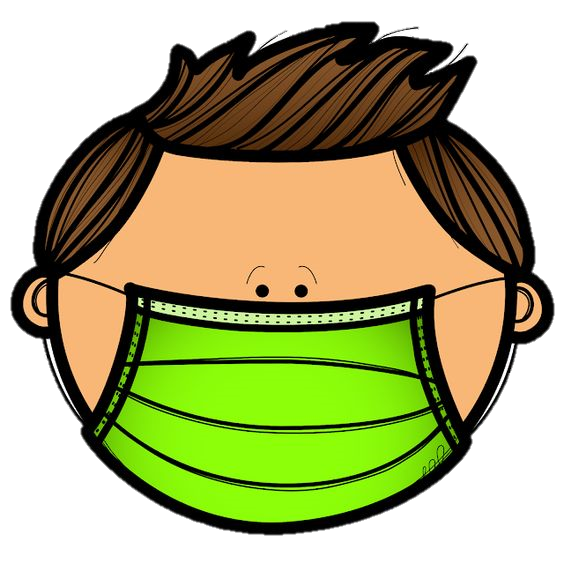 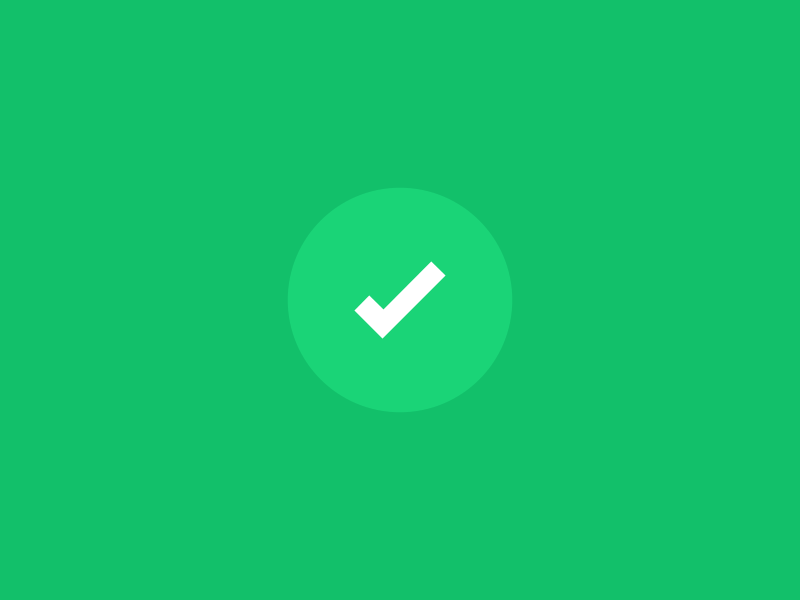 أَلْتَزم بِلِبْس الْكَمامة.
أسْتَأْذِن قَبْل التَّحدث.
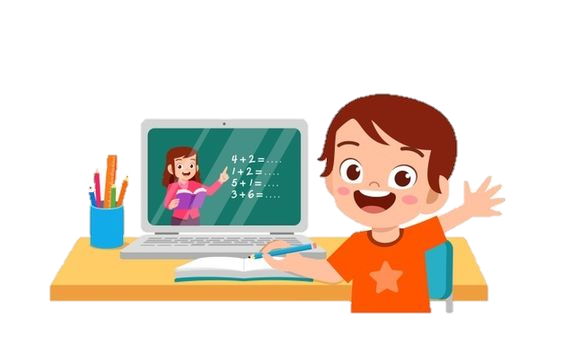 أَحْرِص على الْجلوس في مَكاني.
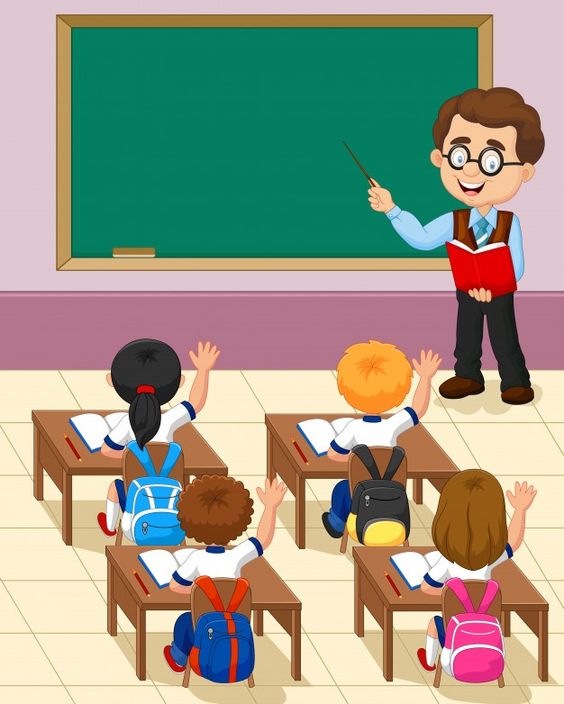 أصْغي جَيِّدًا للدَّرس.
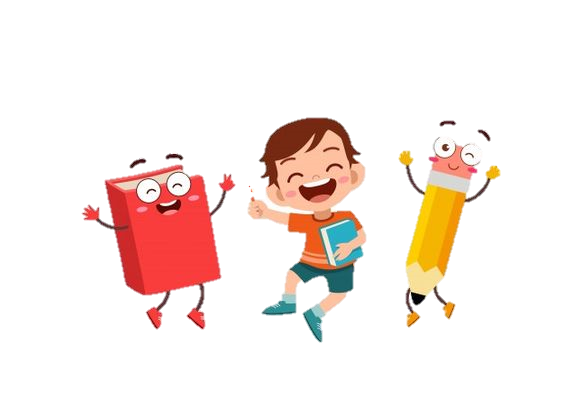 لا أُشارِك أَدَواتي الْمدرسية مَعَ زُمَلائي.
أُحافِظ عَلى نَظافة الصَّف.
*الْوحدة الأولى:
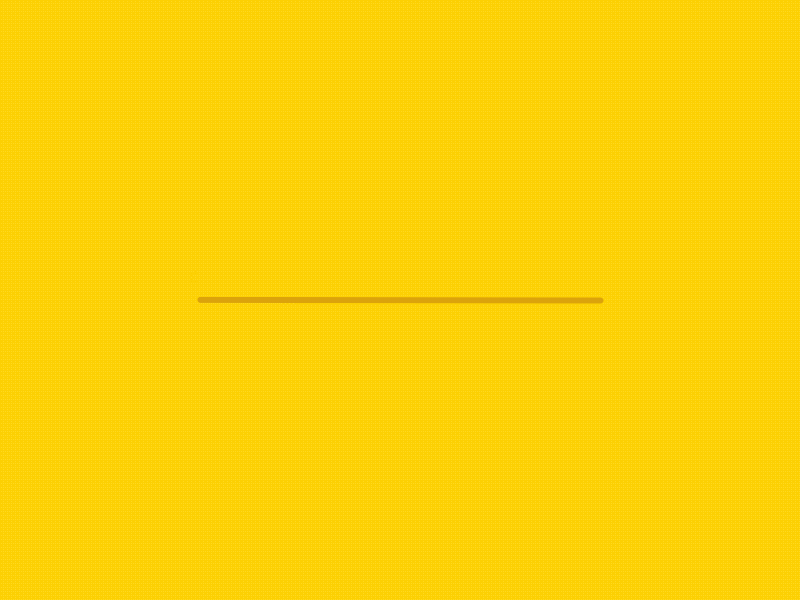 (صِحَّتُك بَيْنَ يَدَيْكَ)
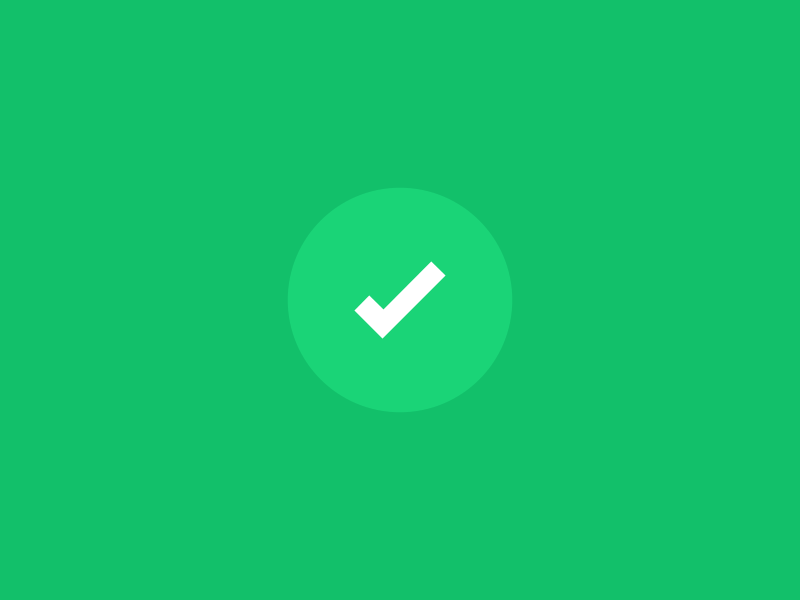 *درِس الْيَوْم:
(النَّص التَّطبيقي / الْغُراب والثَّعْلَب)
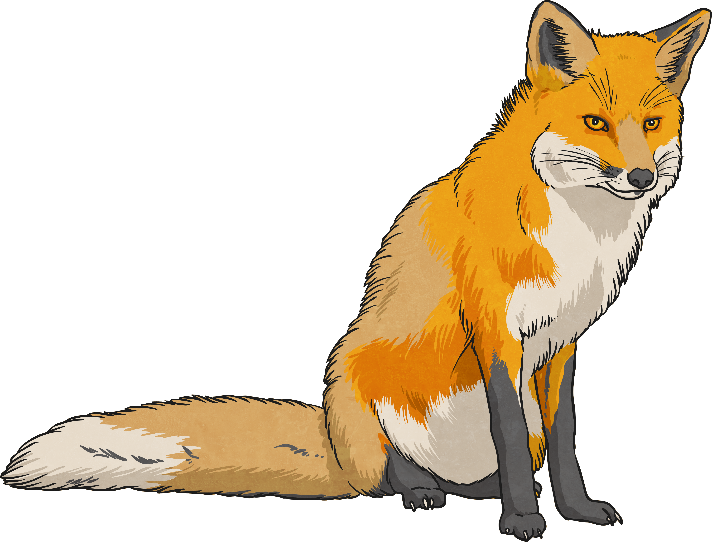 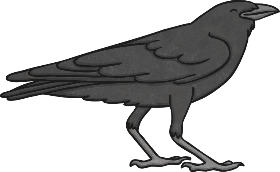 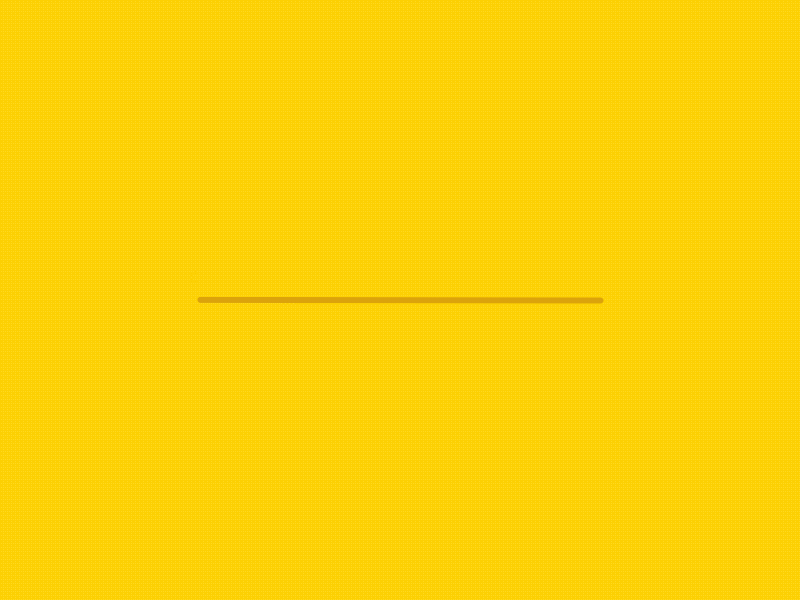 * أهداف درس اليوم:
*ماذا سنتعلم اليوم يا أبطال ؟
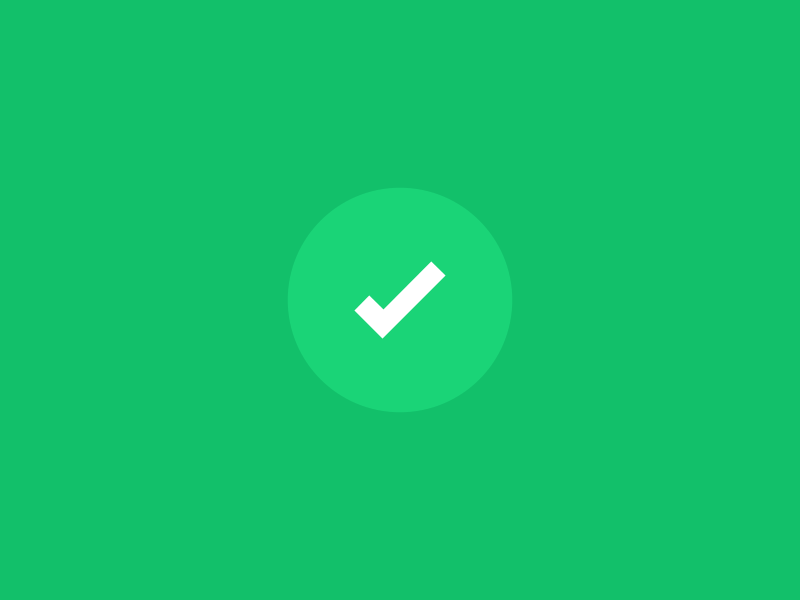 - يَقْرَأ الْمُتًعّلِّم النَّص الْقصصي قِراءَة جَهْرِيَّة
- أن يذكر أحداث القصة بالترتيب
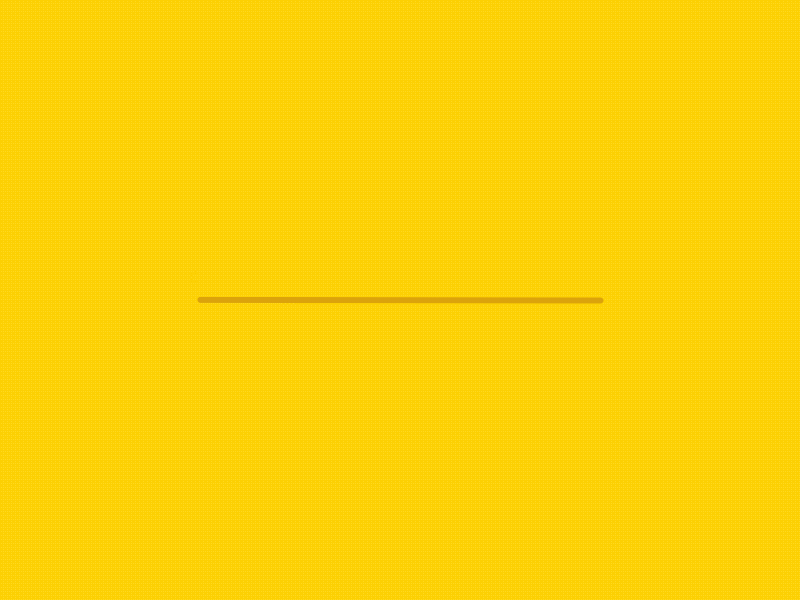 *التَّهْيِئة الْحافِزَة/ اكْتشف الصّورة:
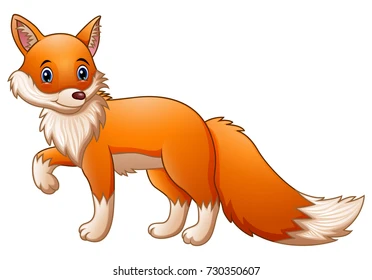 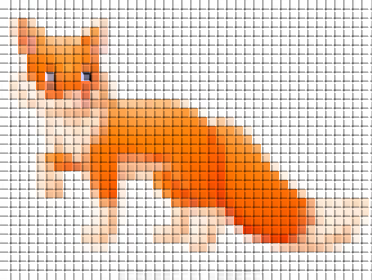 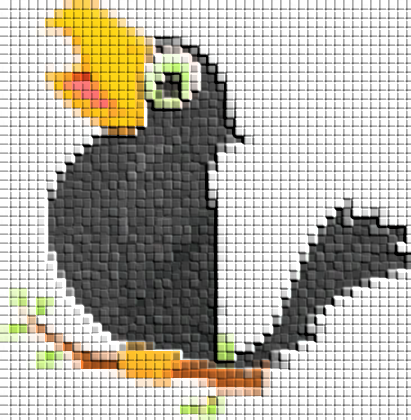 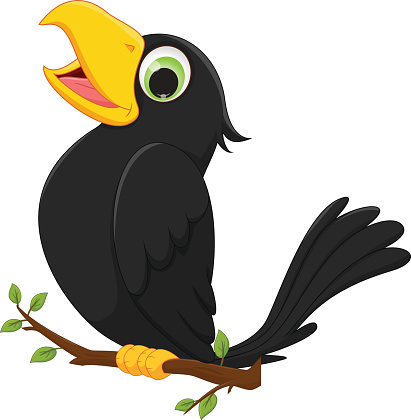 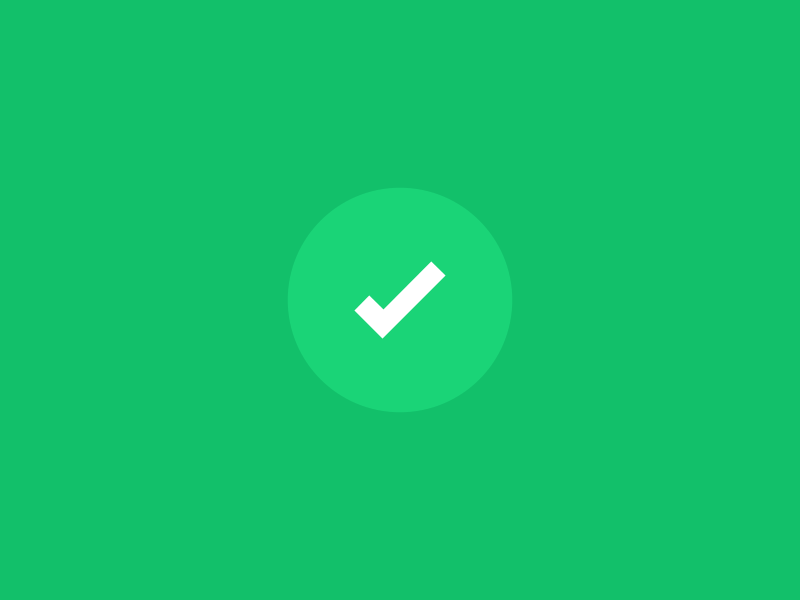 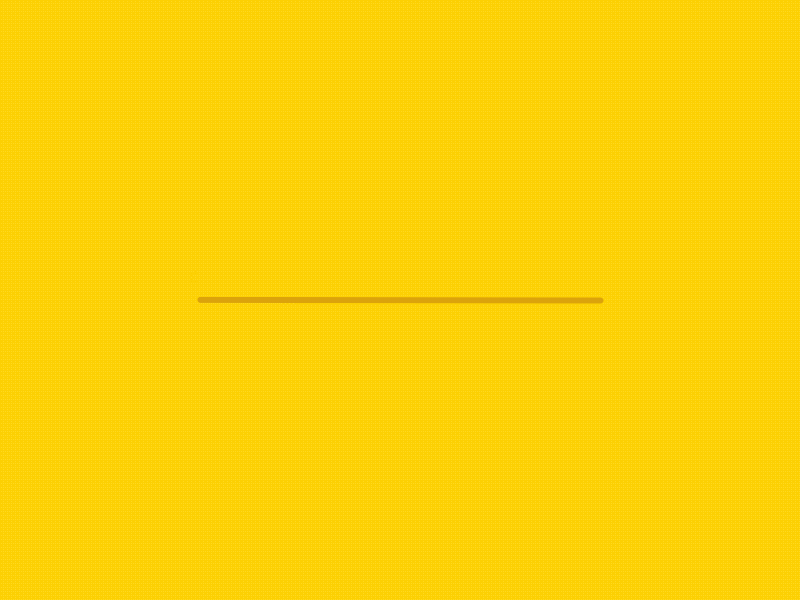 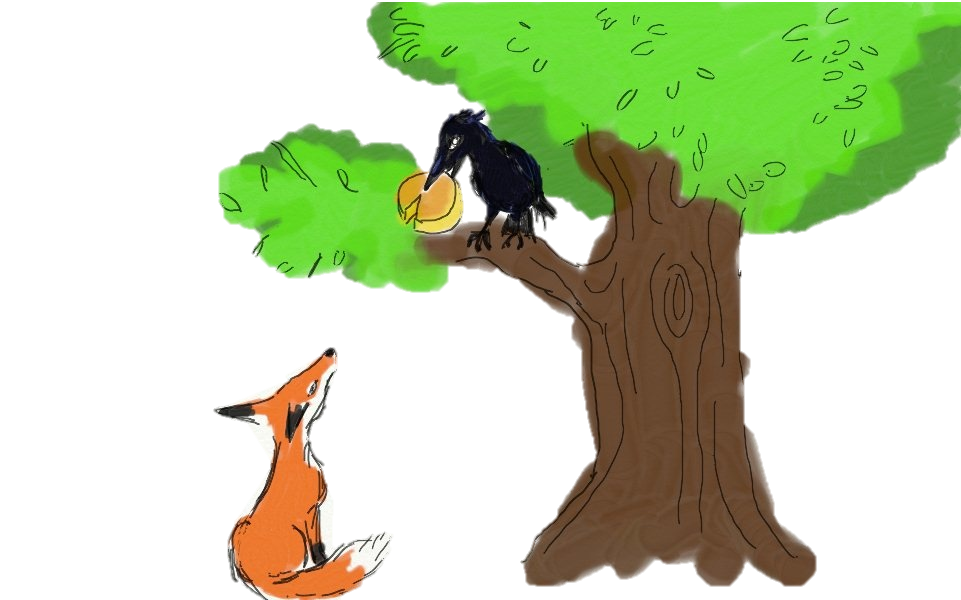 فى صَباحَ أَحَدَ أَيام الرَّبيعِ الْمُشْمِسَةِ وَقَفَ غُرابٌ على غُصْنِ شَجَرَةٍ شَديدَةِ الْخُضْرَةِ ،
مُمْسِكاً بِقِطْعَةٍ مِنَ الْجُبْنِ بِمِنْقارِهِ ،
 فَمَرَ بِهِ ثَعْلَبٌ ،
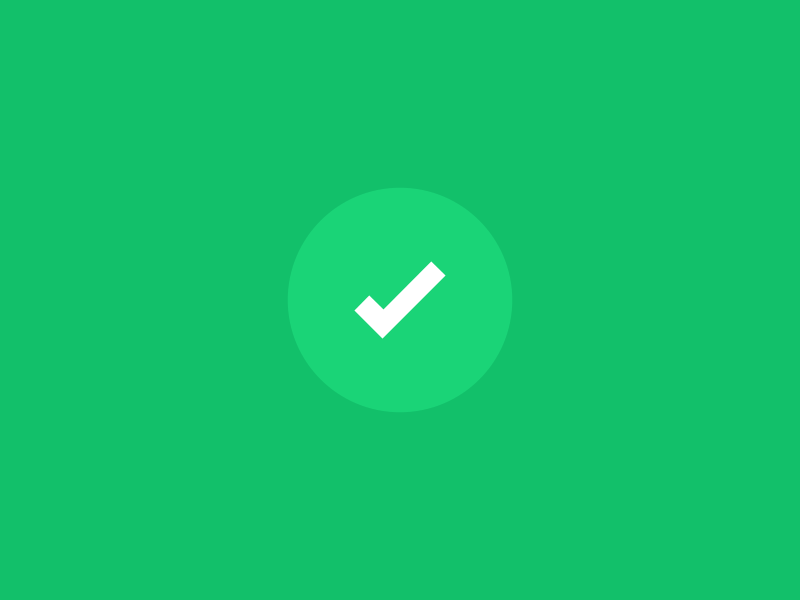 وكانَ يَمْشي عَلى مَهْلٍ ، 
يَبْحَثُ عَنْ طَعامٍ ،
فَشَمَ رائِحَةَ الْجُبْنَ ، 
فَتَوَقَفَ تَحْتَ الشَّجَرَةِ .
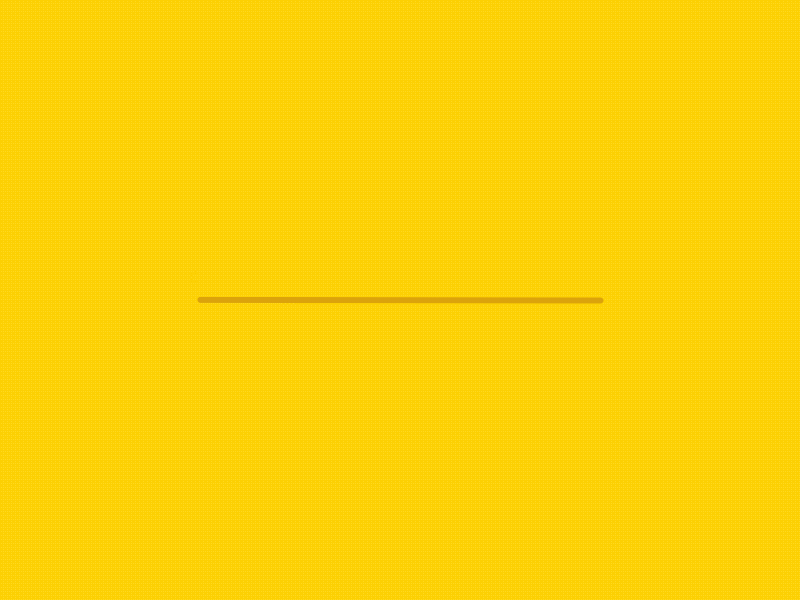 قالَ الثَّعْلَبُ : صَباحُ الْخَيْرِ أَيُّها الْغرابُ ، كَمْ تَبْدوا أَنيقًا الْيَوْمَ! ، ريشُكَ في غايَةِ اللَّمَعانِ ، أَنْتَ طائِرٌ جَميلٌ جِدًّا ، لكِني أَتَساءَلُ " هَلْ صَوْتُكَ جَميلٌ قَدْرَ جَمالِ ريشِكَ ؟ لا شَكَّ لديَّ أَنَّكَ إِذا غَنَّيْتَ فَسَتُطْرِبُ كُلَّ مَنْ في الْغابَةِ ".
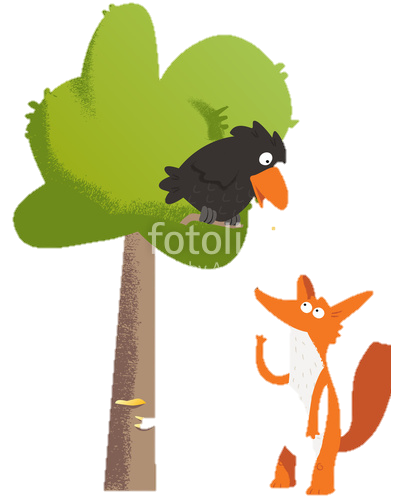 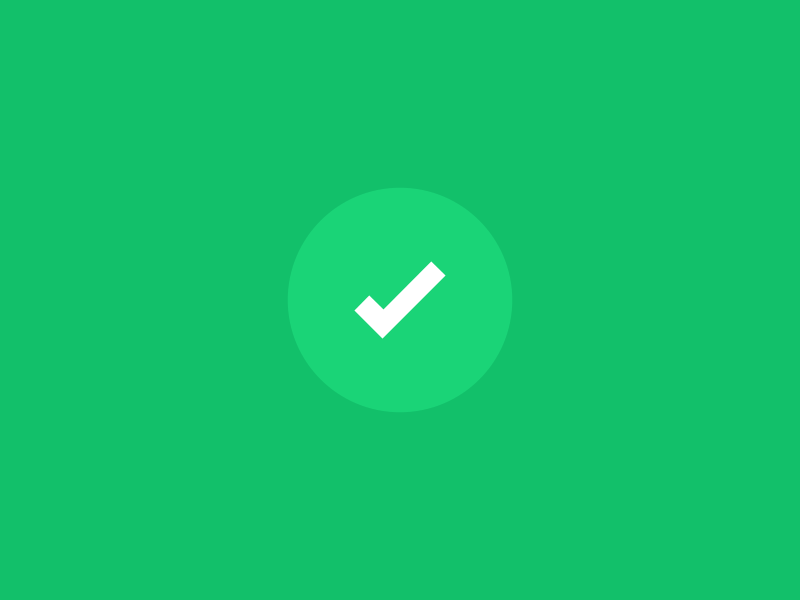 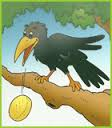 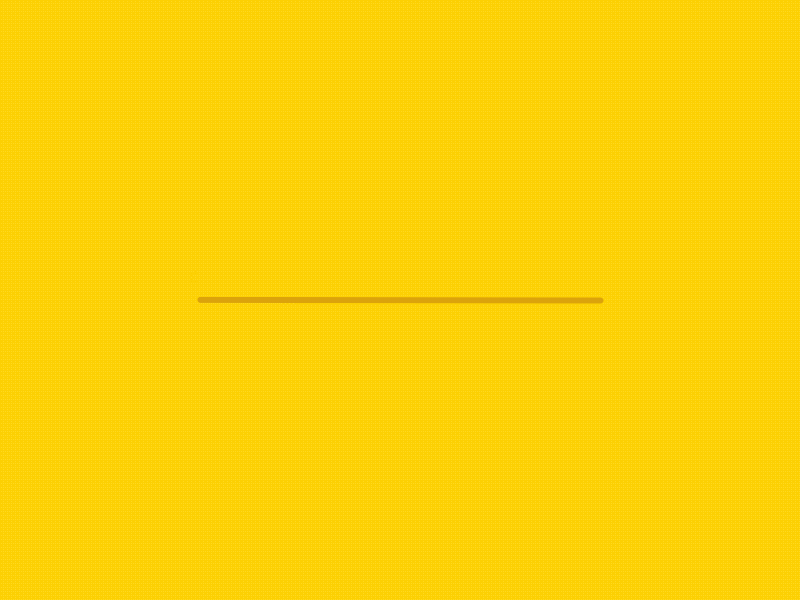 شَعَرَ الْغُرابُ بِسَعادَةِ غامِرةٍ ، وَأَرادَ أَنْ يُبَيّنَ لِلثَّعْلَبِ جَمالَ صَوْتِهِ ، وَما إِنْ فَتَحَ مِنْقارَهُ لِيُغَنيَ حَتّى سَقَطَتْ قِطْعَتْ الْجُبْنِ عَلى الْأَرْضِ . 
فَأَمْسَكَ بِها الثَّعْلَبُ ، وَجِرى بَعيداً وَهُوَ يَضْحَكُ .
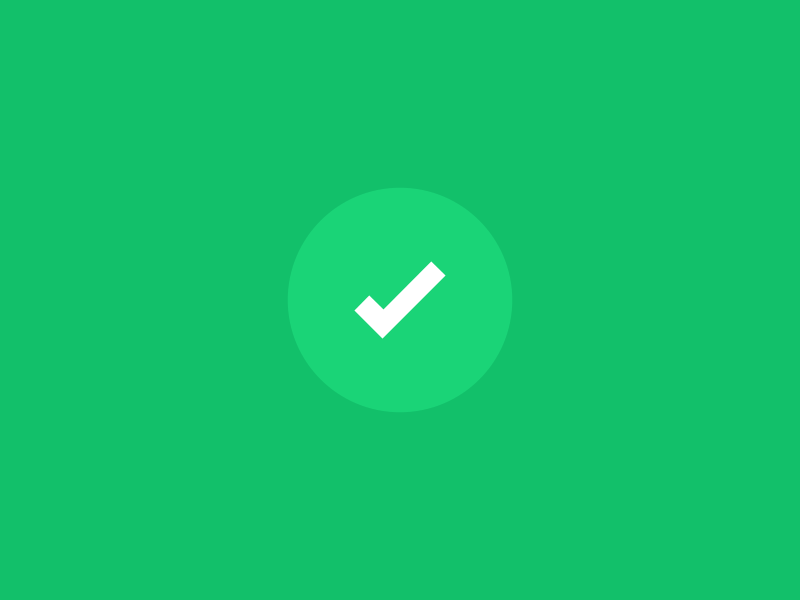 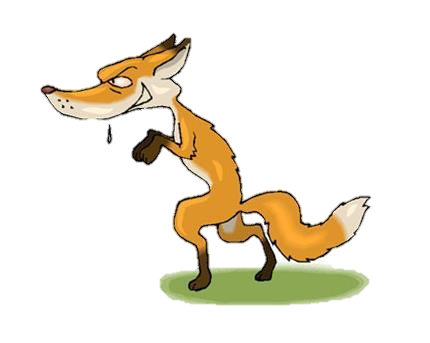 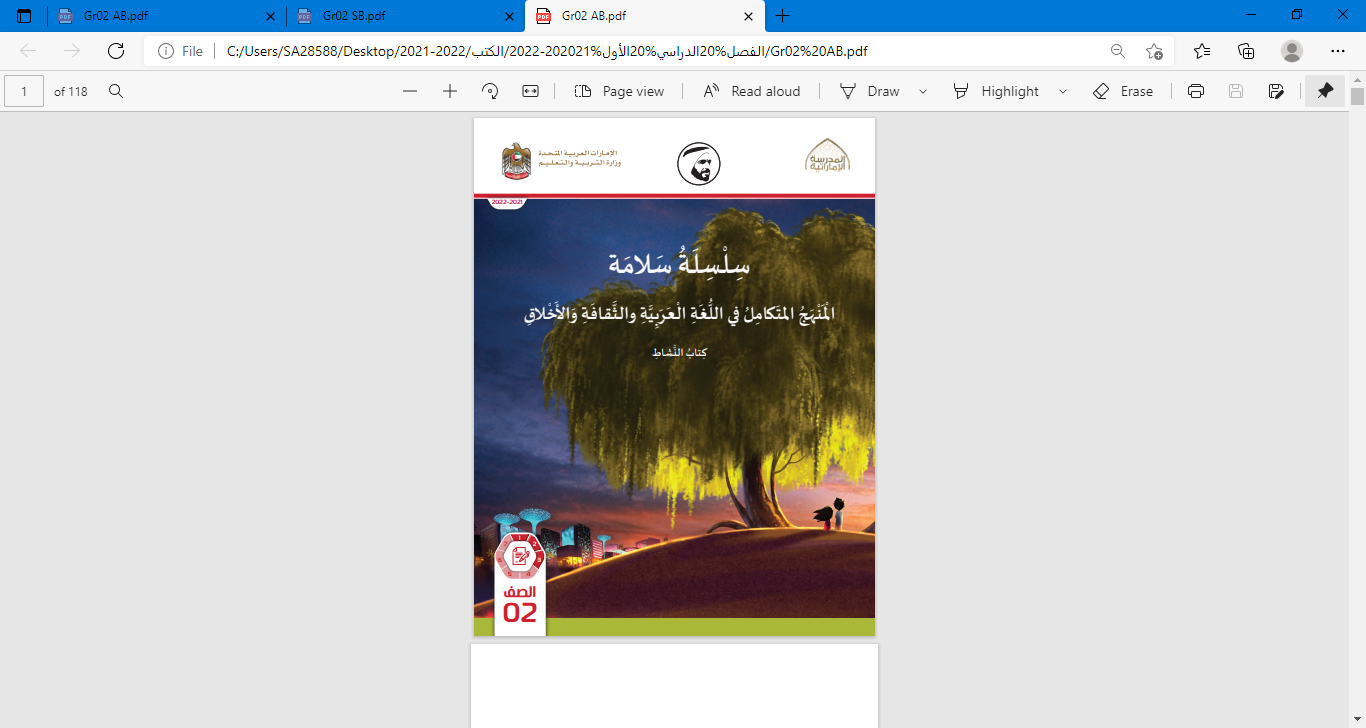 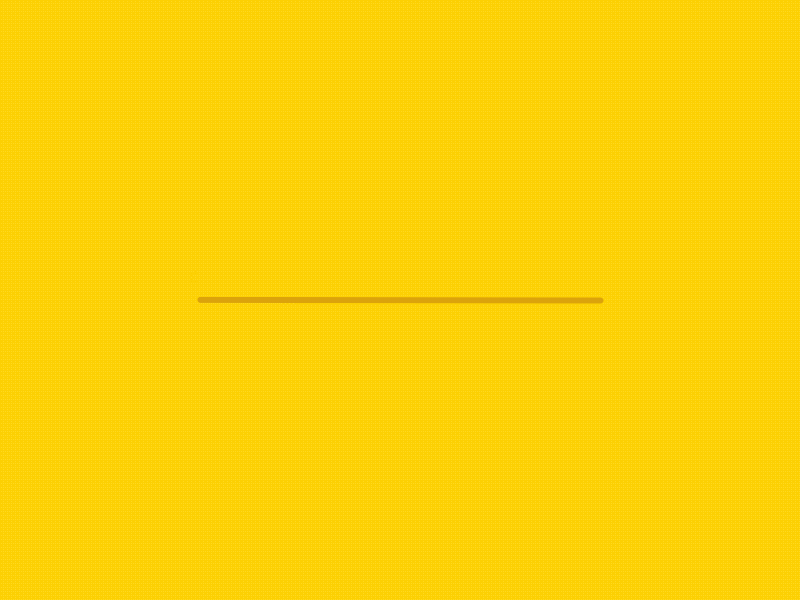 "* اكْتُب عَناصِر القِصَّة في هذا الْمُخطط ، لِتُصْبِح لَكَ " بنْيَة الْقِصَّة":"
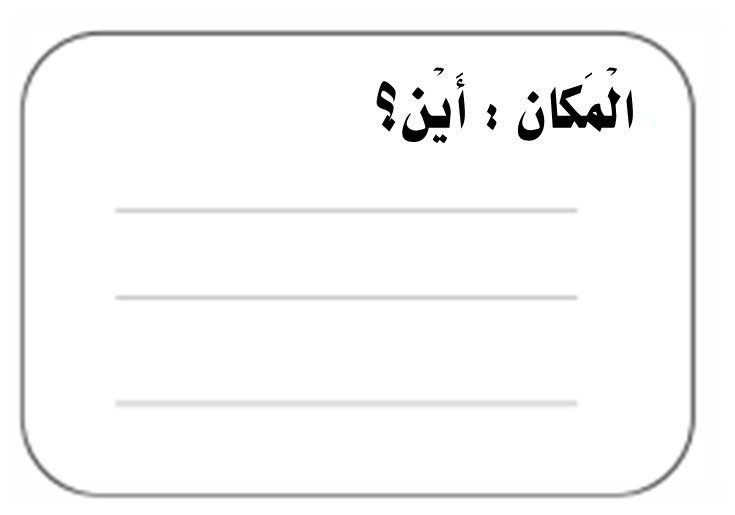 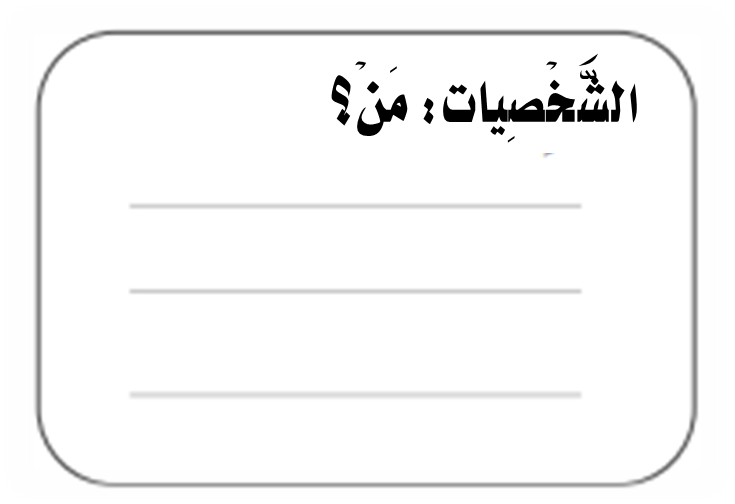 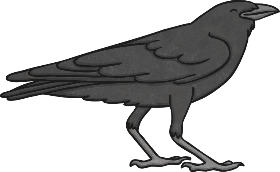 الْغُراب
عَلى غُصْنِ شَجَرَة شَديد الْخُضْرَة.
الثَّعْلَب
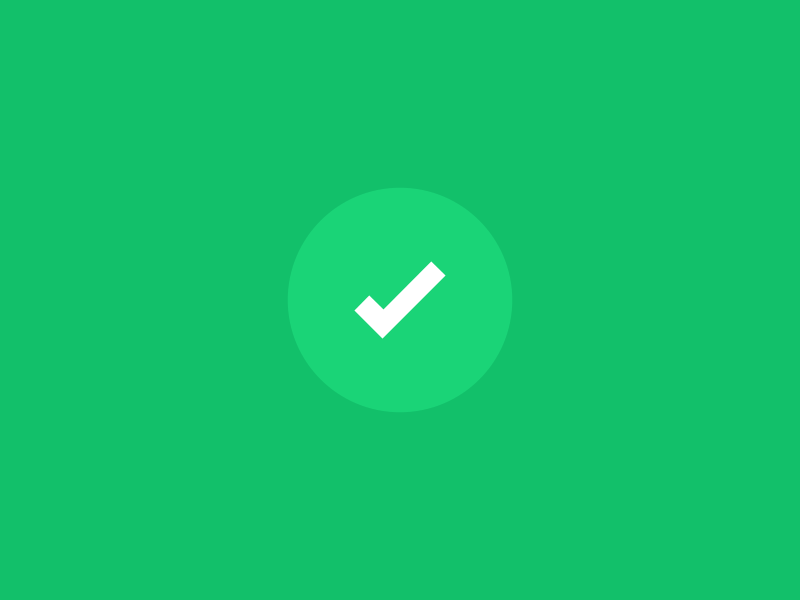 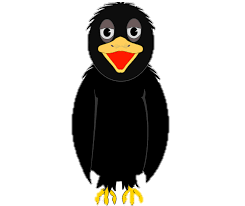 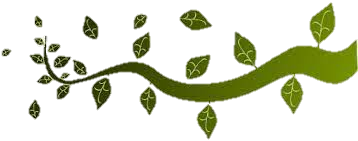 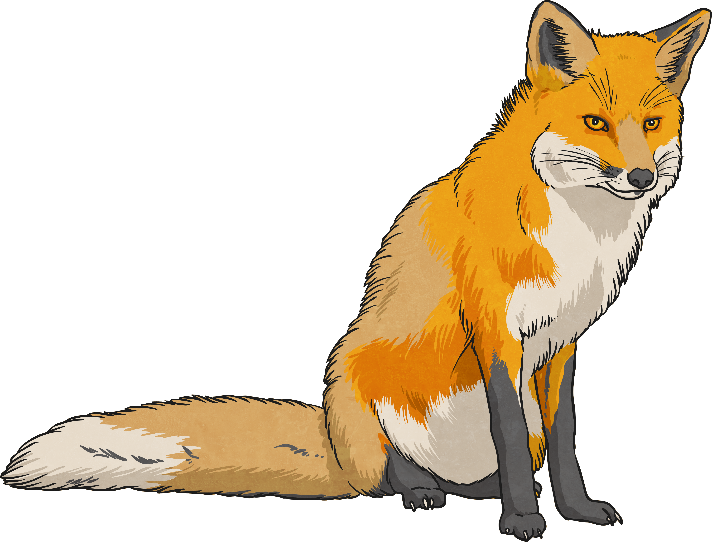 كِتاب النَّشاط / صـ 13
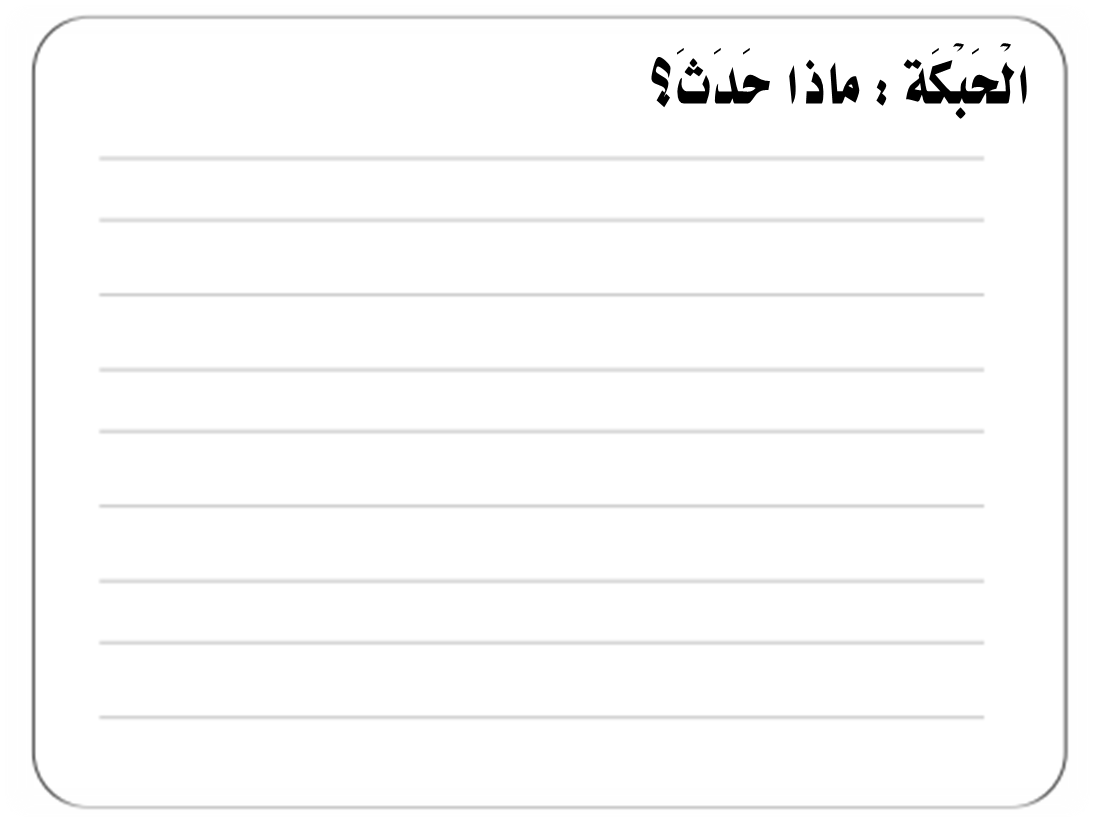 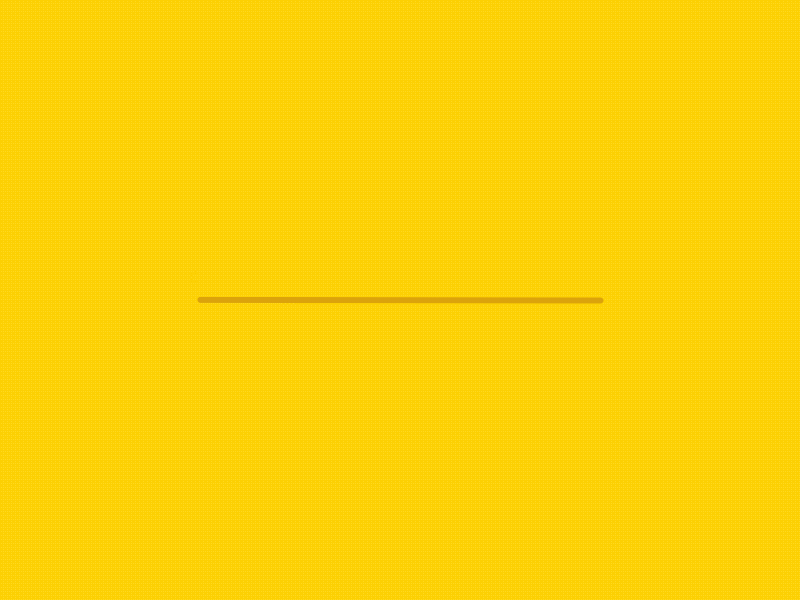 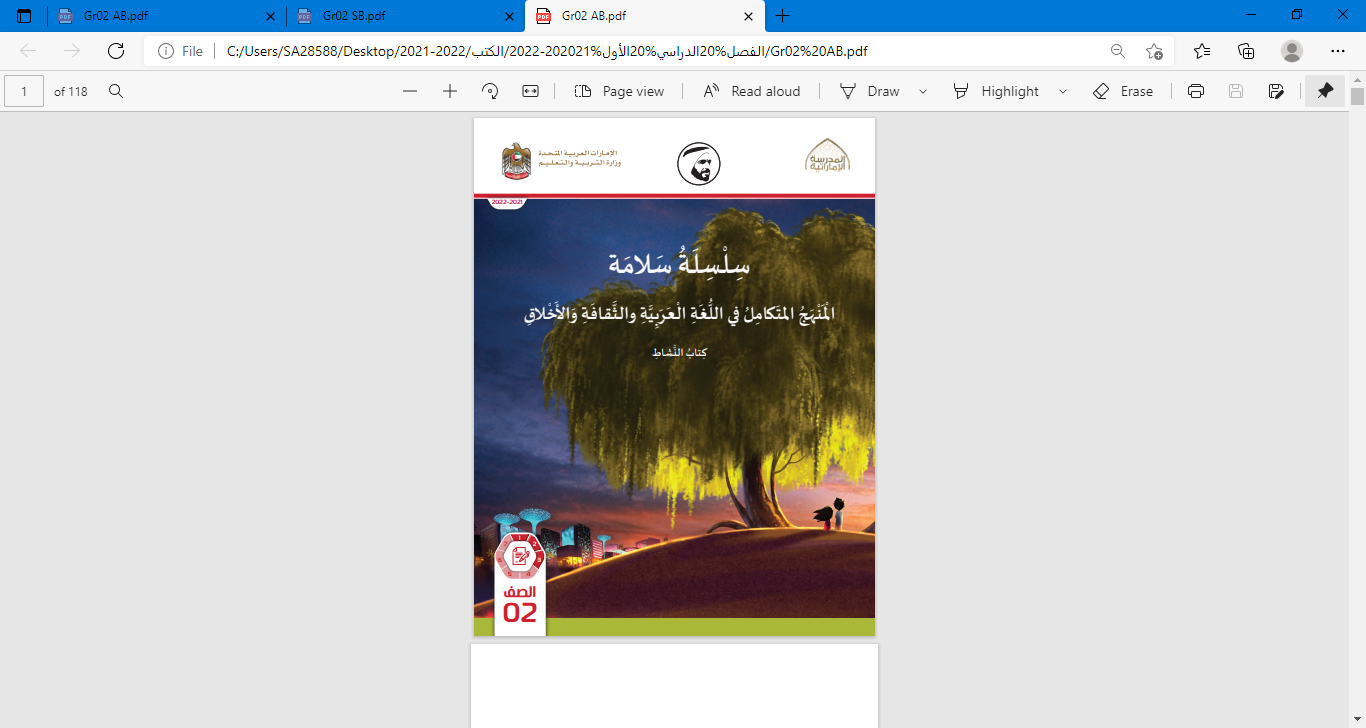 خَدعَ الثَّعْلَب الْغُراب وَطَلَبَ مِنْهُ الْغِناء ،
لِيَأْخُذَ مِنْهُ قِطْعَةَ الْجِبْنِ، فَصَدَّقَهُ الْغُراب
وَغَنَّى فَسَقَطَتْ مِنْهُ قِطْعَت الْجِبْن فَسَرَقَها
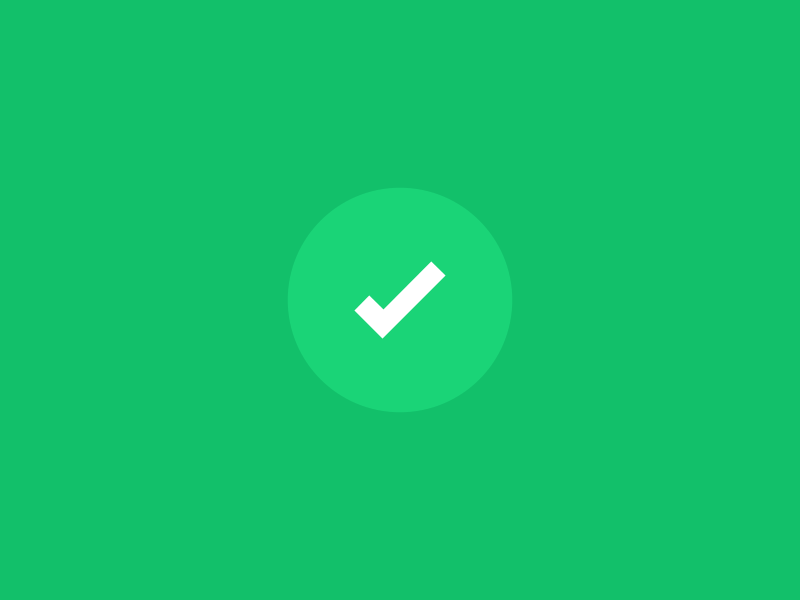 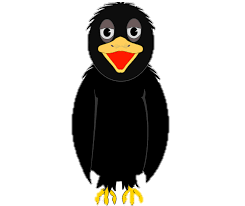 الثَّعْلَبُ وَضَحِكَ عَلَيْه.
كِتاب النَّشاط / صـ 13
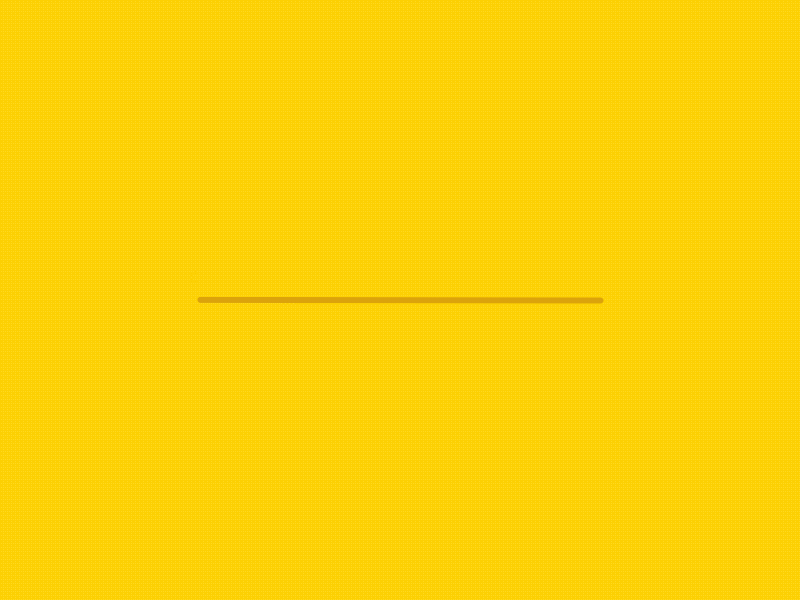 *التَّغْذِيّة الرَّاجِعَة / ماذا تُشاهِد في الصّورة:
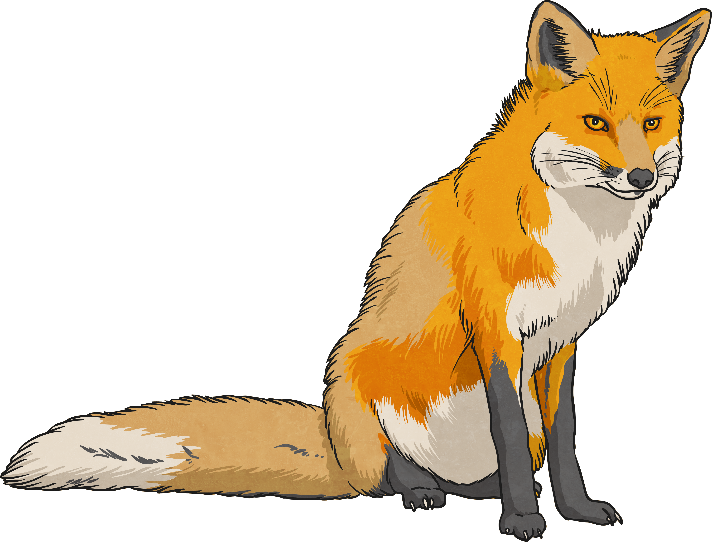 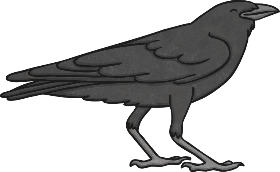 * ما لَوْن الْغُراب؟
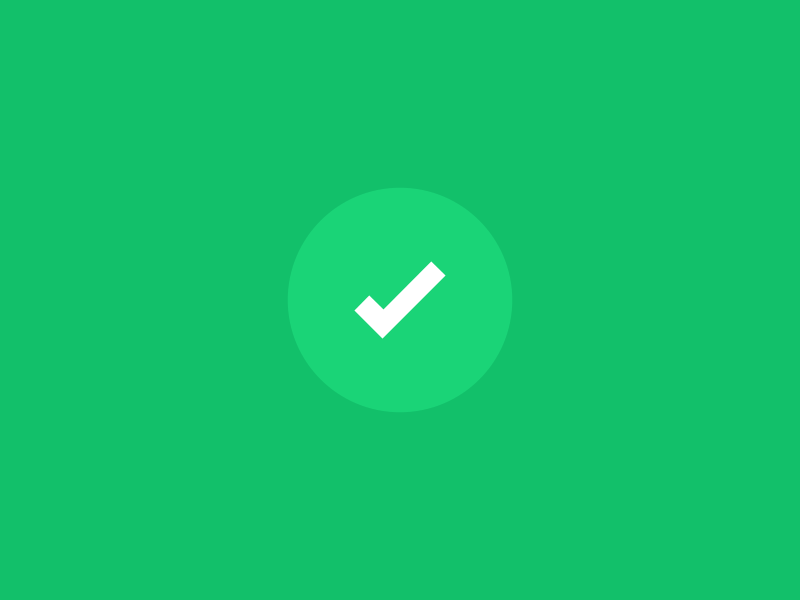 * ماذا ترى في الصُّورَة ؟
* هل صَوْتُ الْغُرابِ جَميل؟
* ما هي صِفاتِه؟
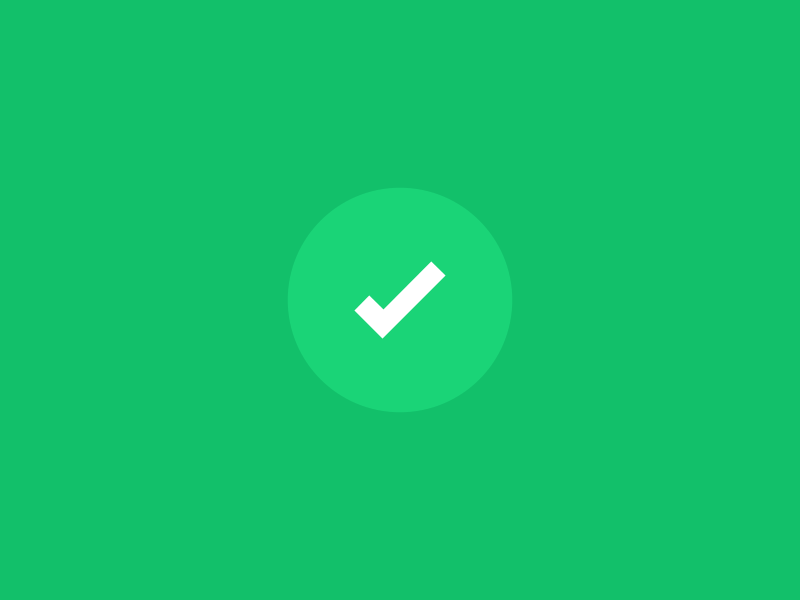 الْواجِب
تَذْكير
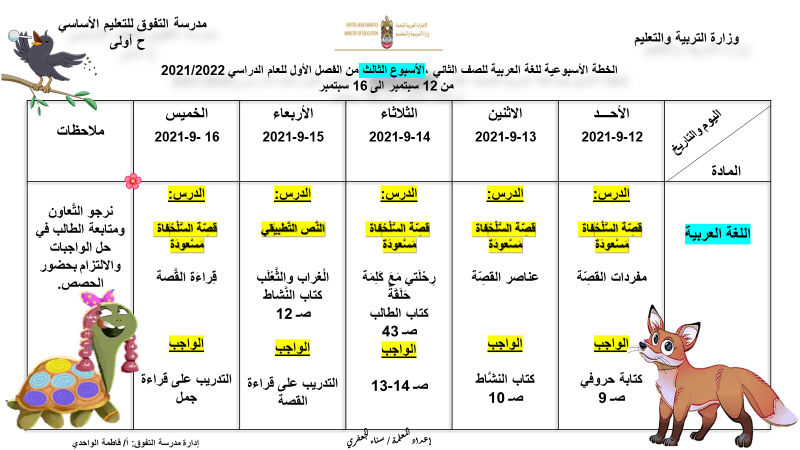 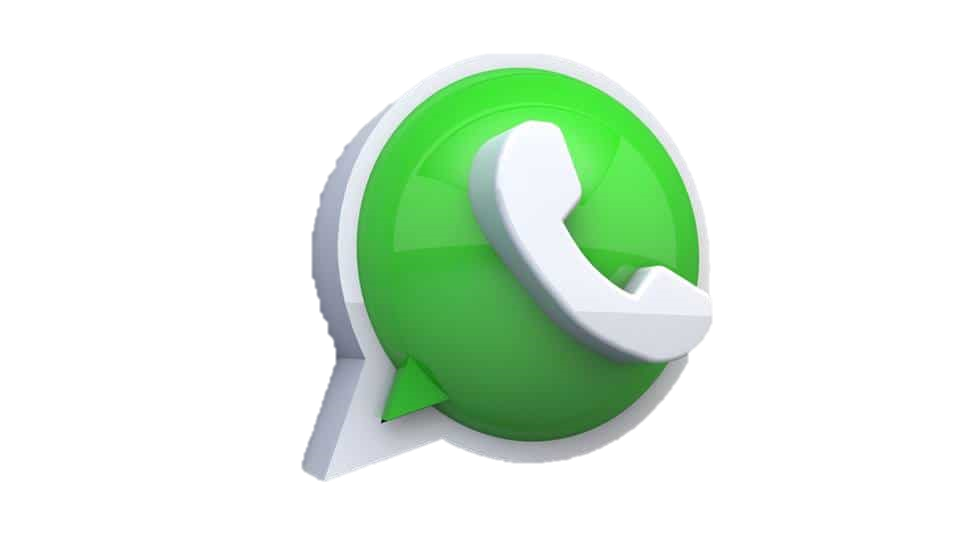 يرسل نسخة من الواجب على الواتساب بشكل يومي+ ادخال الواجب اليومي في ملفات التيمز.
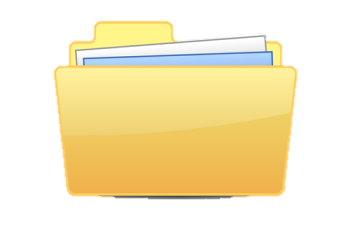 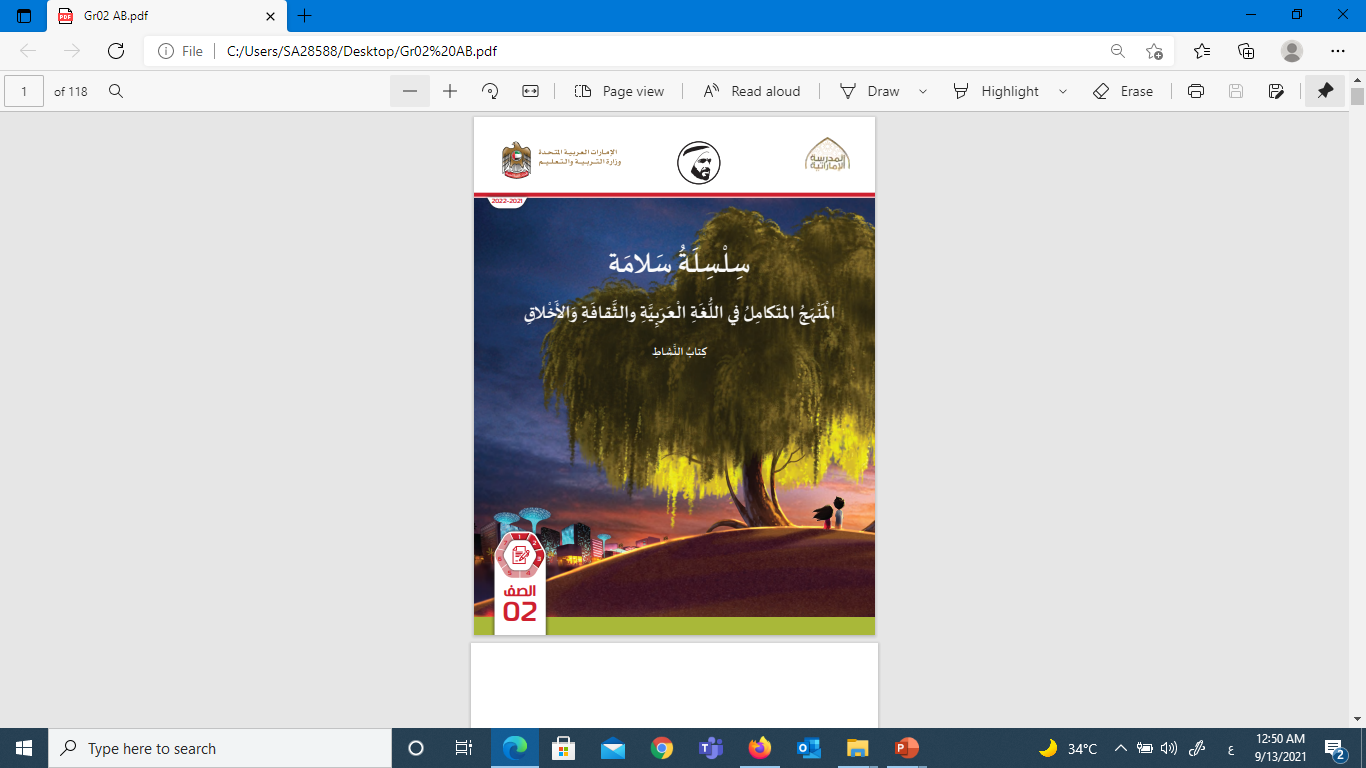 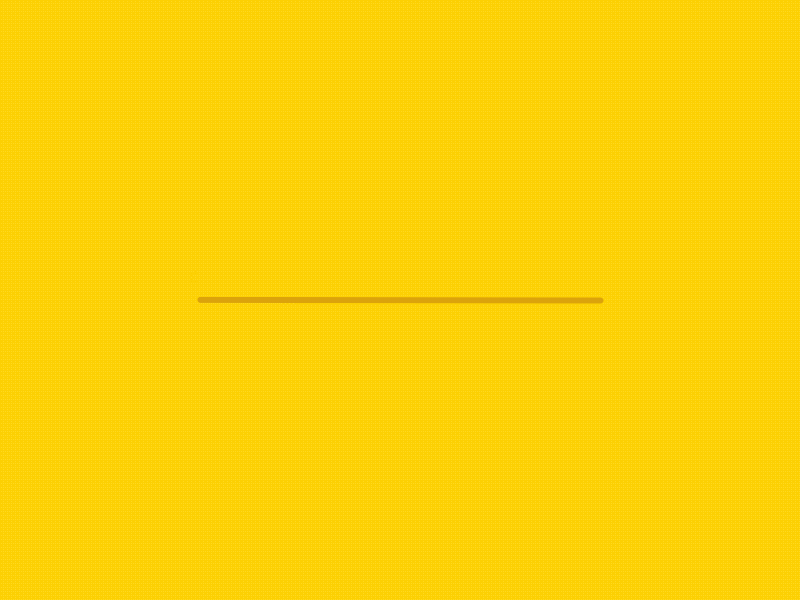 * أهداف درس اليوم:
* هل حققنا أهداف الدَّرس؟
- يَقْرَأ الْمُتًعّلِّم النَّص الْقصصي قِراءَة جَهْرِيَّة
- أن يذكر أحداث القصة بالترتيب
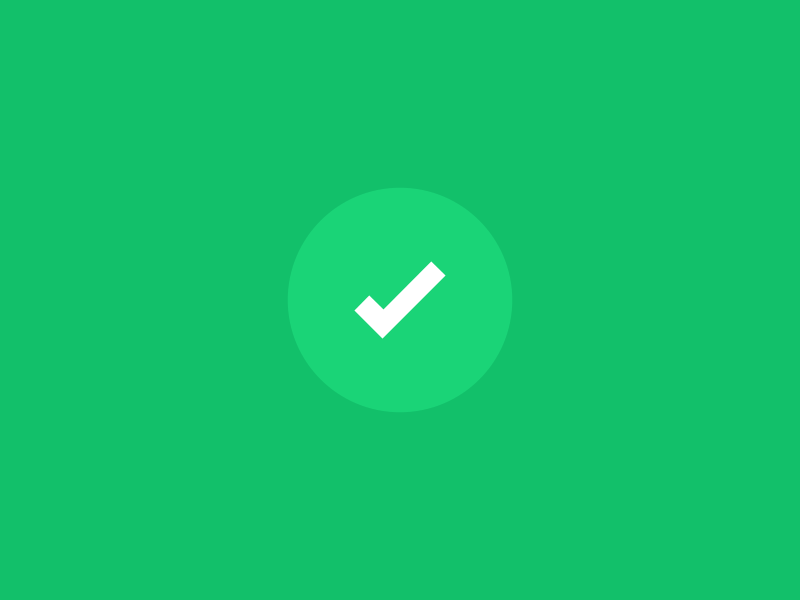 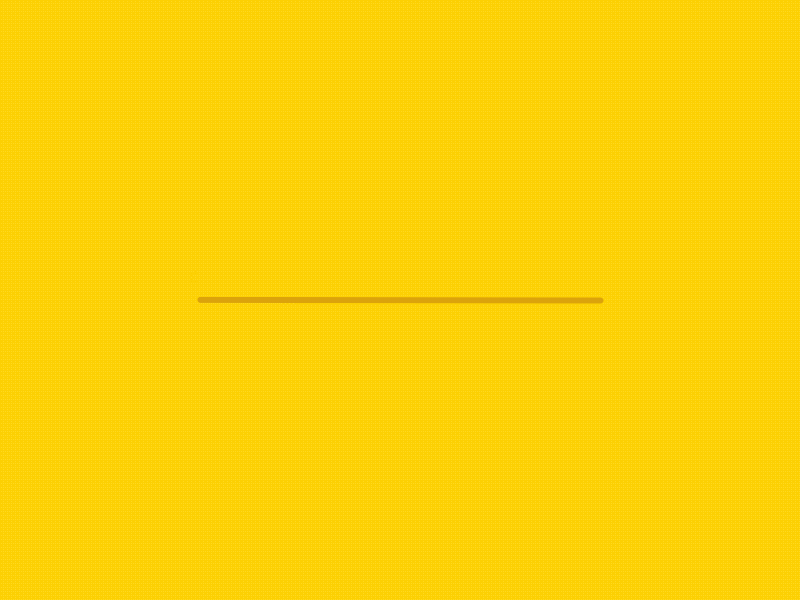 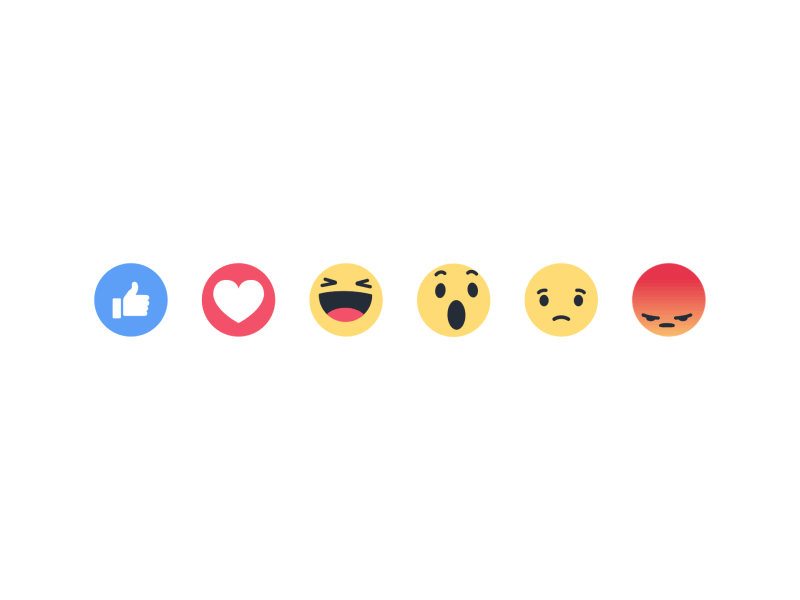 *عَبِّر عَنْ شُعورَك يا بَطَل:
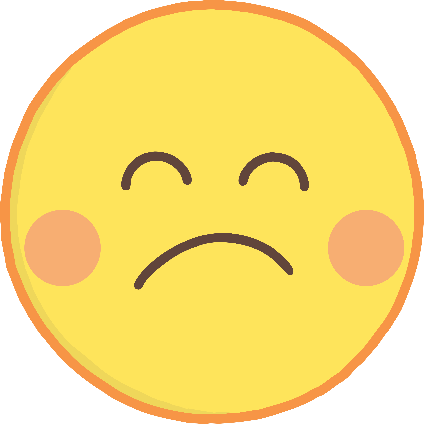 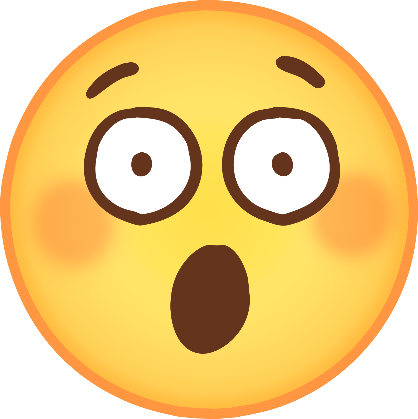 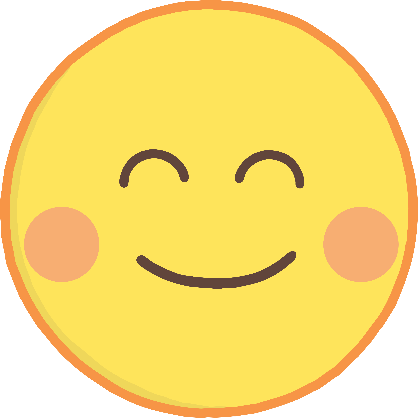 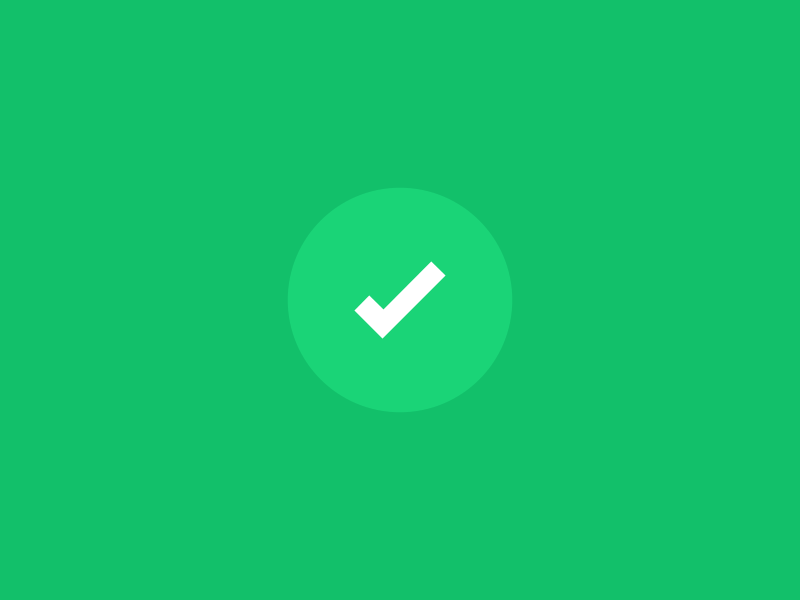 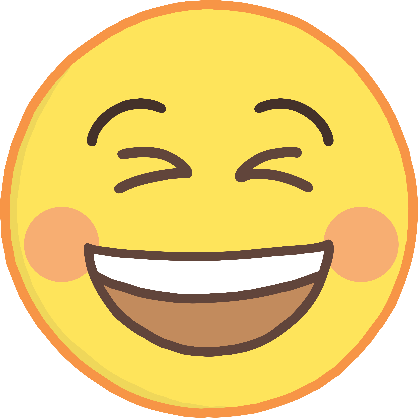 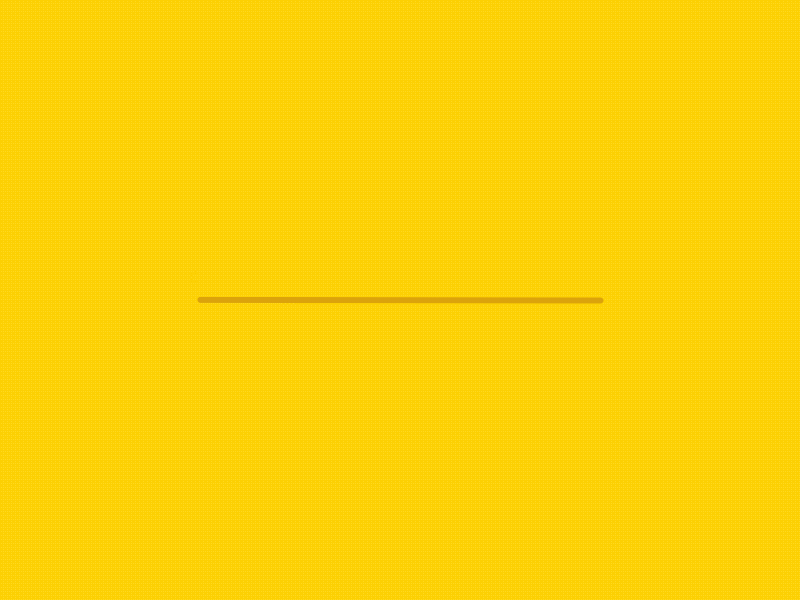 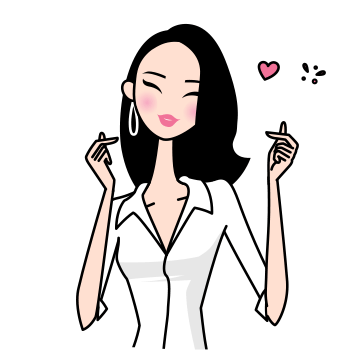 للتواصل - المعلمة / سناء الجعفري.
تلجرام: t.me/Sanaa21
انستجرام: sanaa_ali1
واتساب / 0503770211
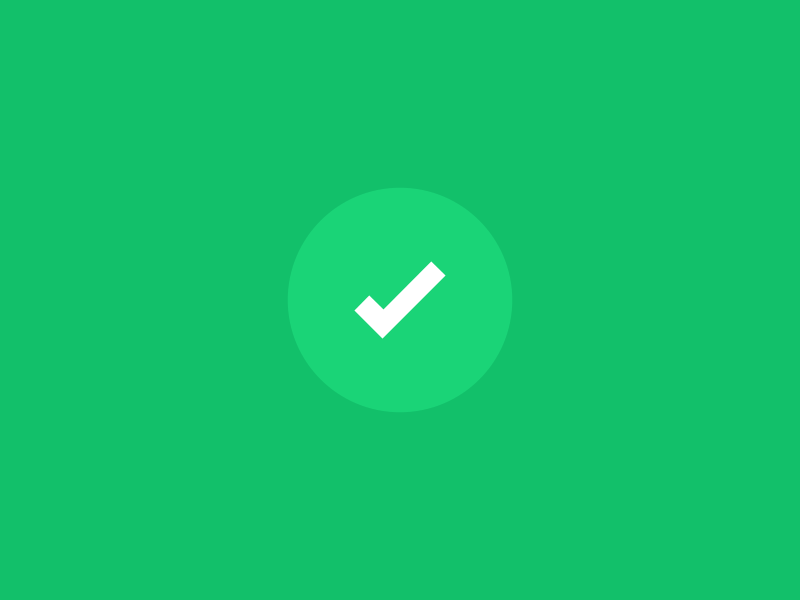